6.5 Proportionality Theorems
Mrs. vazquez
Geometry
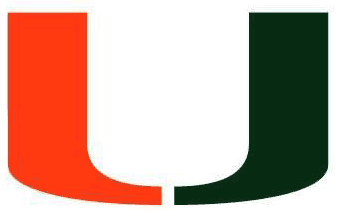 g-srt.2.4-5; g-gpe.2.6; g-mg.1.3
Essential Question:
How do I use proportions with  ∆s and || lines?

Objective:
Students will be able to find measures in ∆s that have || lines .
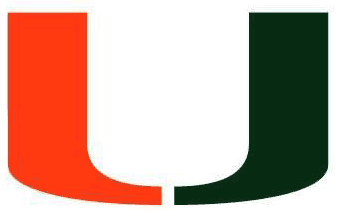 ∆ proportionality theorem
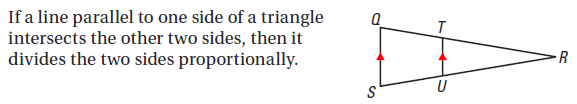 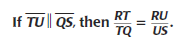 The converse of the theorem proves the line inside the ∆ is || to the third side.
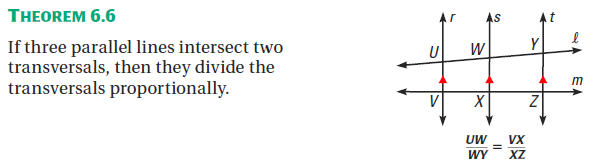 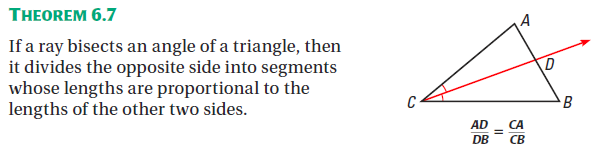 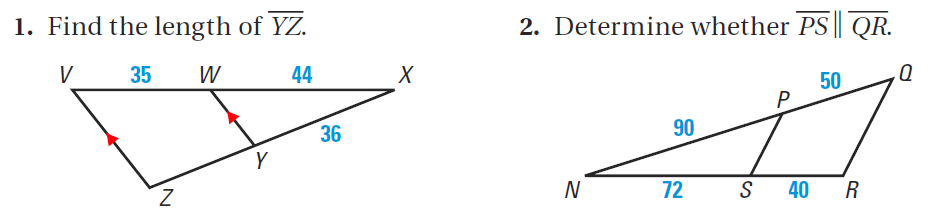 parallel
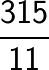 find AB
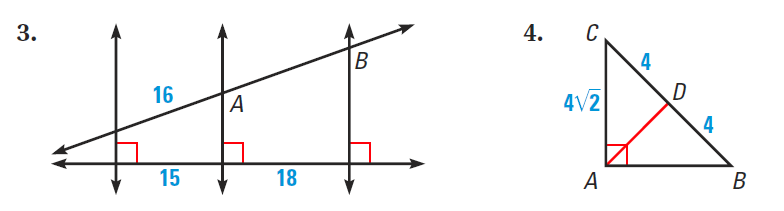 19.2
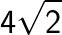